Ужгородський національний університет Вдосконалення клінічних етапів реабілітації хворих з повною адентією на нижній щелепі
Д.м.н., проф. Костенко Є.Я.
Актуальність теми
Обумовлена атрофією кісткової тканини
Скаргами пацієнтів на функціонування повного знімного протеза нижній щелепі
Бажання мати незнімну конструкцію
Кафедра ортопедичної стоматології УжНУ
Вдосконалена методика  дискретного безпосереднього протезування з використанням адаптованих повних знімних протезів на нижню щелепу, які опираються на внутрішньокісткові титанові дентальні імплантати
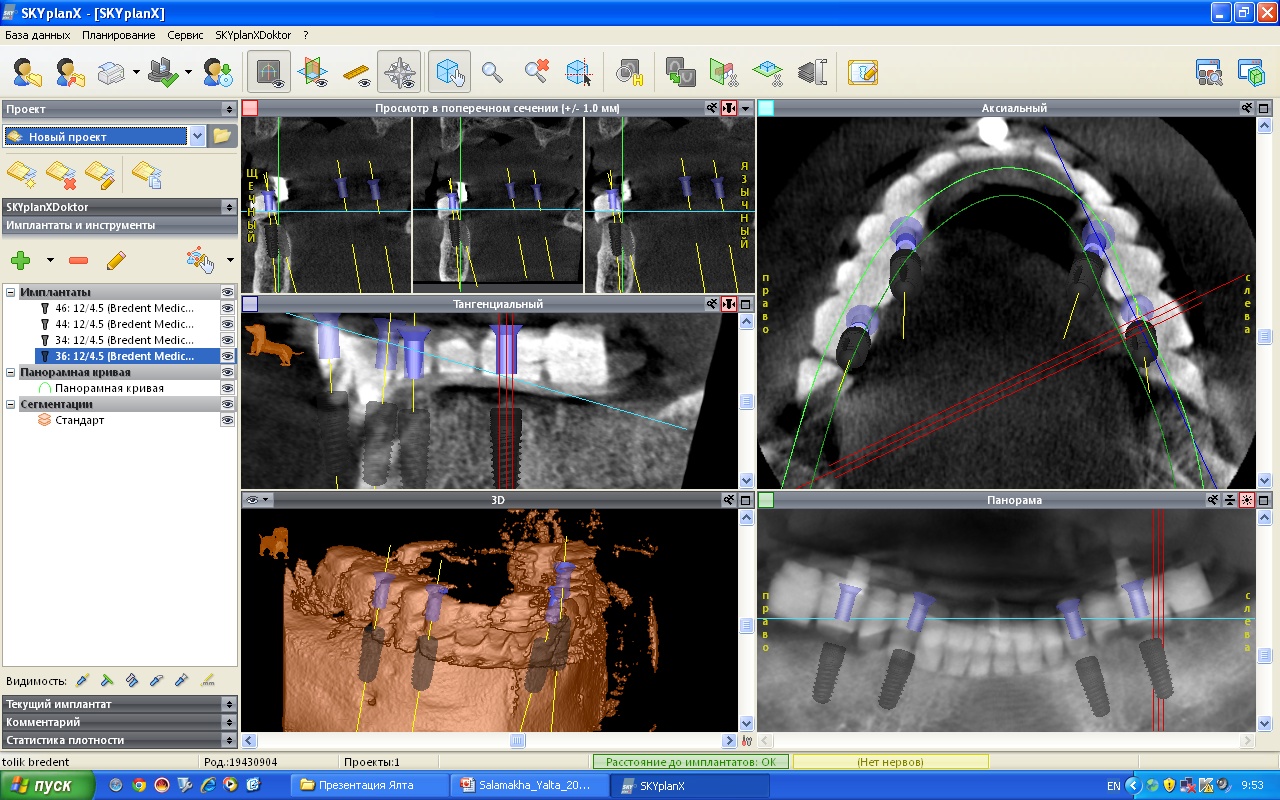 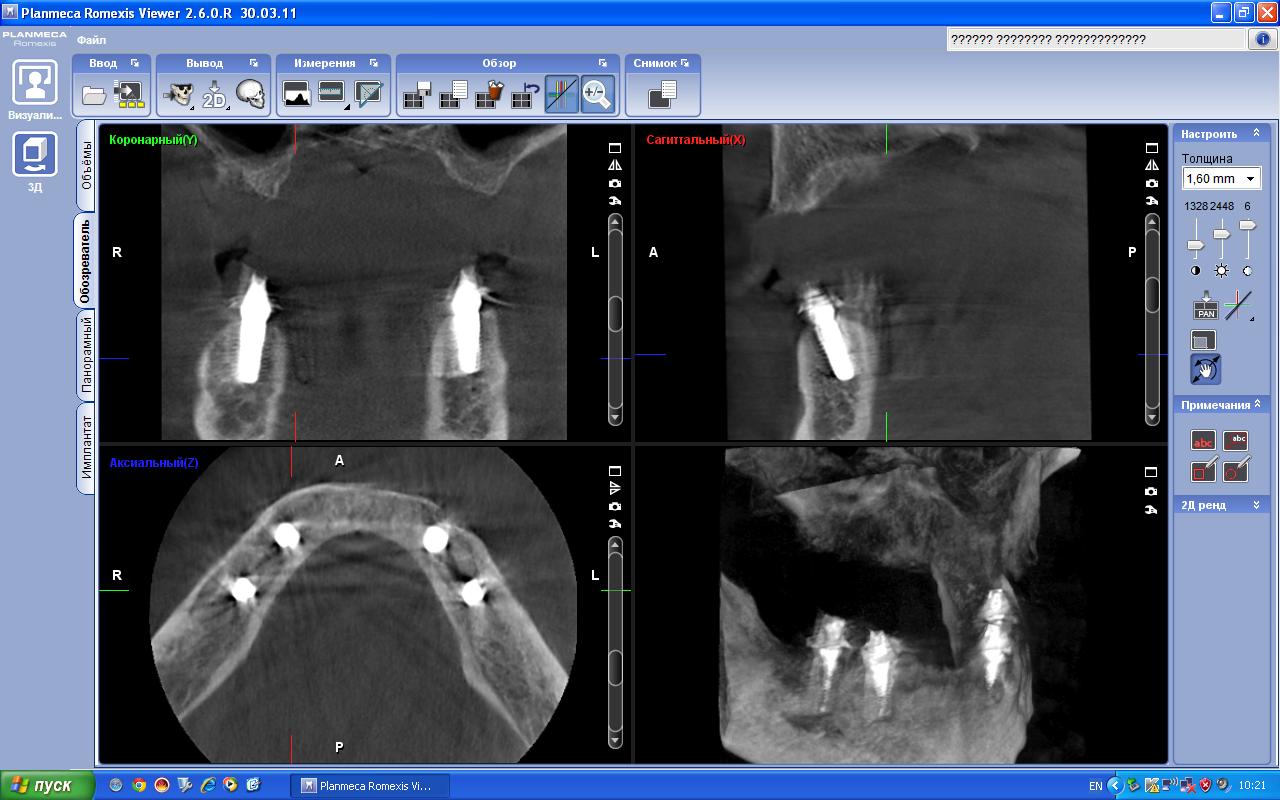 Висновок
Вдосконалено методику дискретного протезування з опорою на внутрішньо-кісткових титанових дентальних імплантатах
Вдосконалено методику планування опорних елементів з використанням математичних розрахунків та 3D діагностики
Застосування імплантологічних 3D шаблонів “безпечна імплантація” 
Зменшення кількості лабораторних етапів
Отримання кращого естетичного та функціонального результатів протезування
Дякую за Увагу